ПРОЕКТ «Незнайка в Стране профессий»
Знания могут быть лишь у того, у кого есть вопросы.
                                /Ханс-Георг Гадамер/
У меня есть шесть верных слуг. Я им обязан всем. Их имена: Кто? Почему? Когда? Что? Где? и Как?
                                  /Редьярд Киплинг/
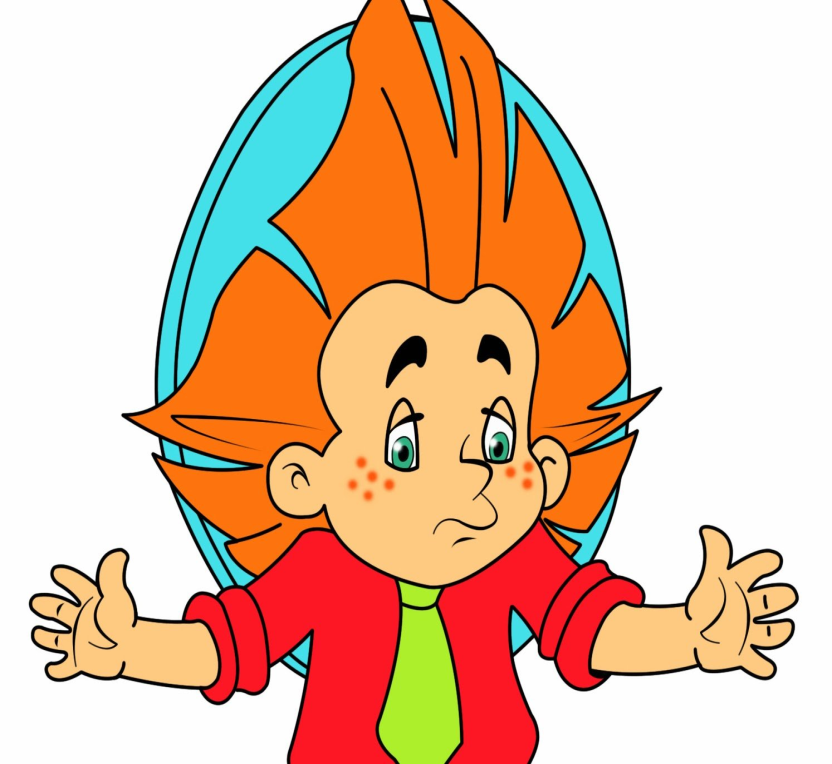 ГБДОУ Детский сад 5 Кировского района 
Руководитель проекта:
воспитатель Эседулаева З.М.
Санкт-Петербург , 2023 год
Проблема
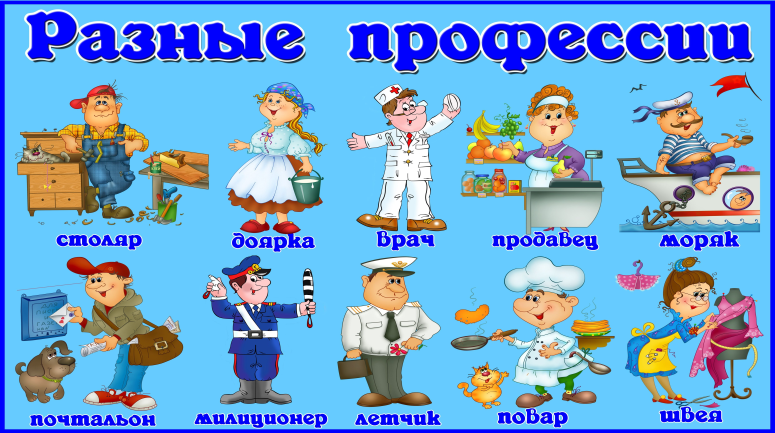 Современный мир профессий многообразен.
         Ранняя профориентация позволит развитию интереса ребенка и сформирует отношение к профессиональному миру в доступных видах деятельности. 
          Если  раньше популярны среди дошкольников были профессии врача, учителя, 
пожарного, то сегодня девочки мечтают стать стилистами, фотомоделью, мальчики- директором, бизнесменом ,или же, многие дети берут за основу мультипликационных героев и мечтают стать суперменами, человеком-
пауком и т.д.
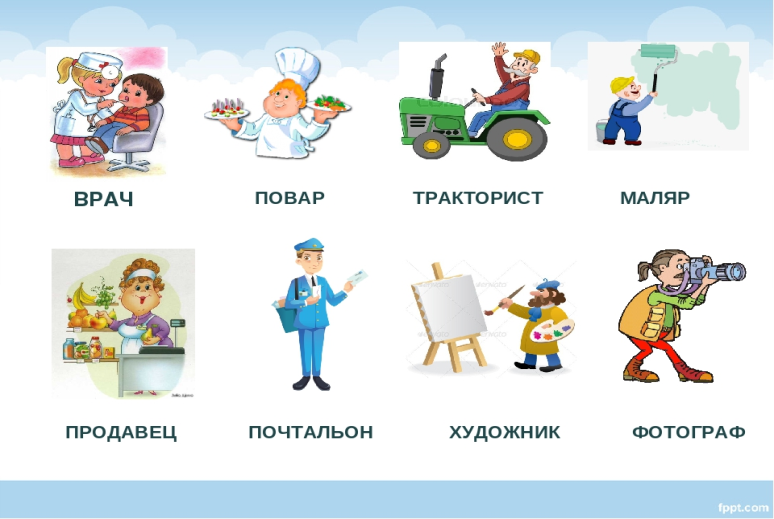 Цель проекта
Формирование представлений у детей о мире профессий в условиях игровой деятельности дошкольников ,уважительное отношение к труду взрослых.
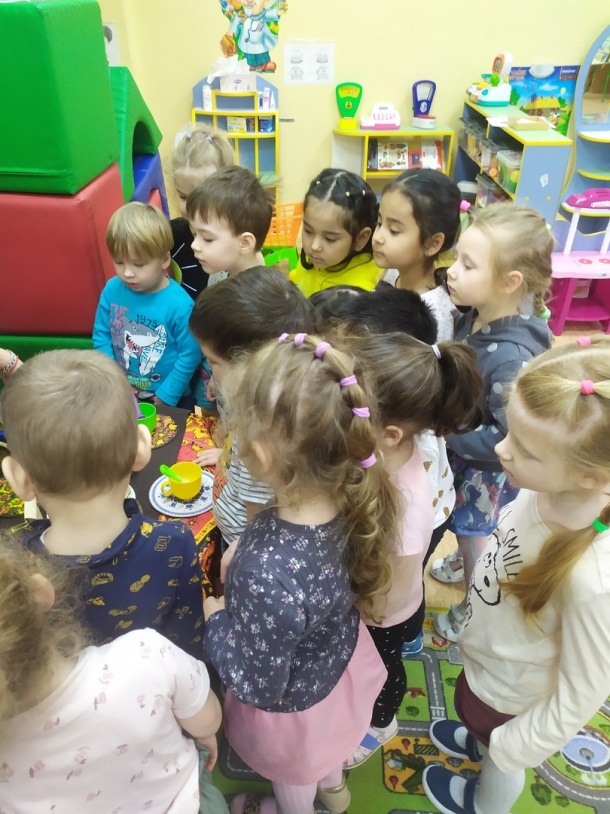 Задачи проекта
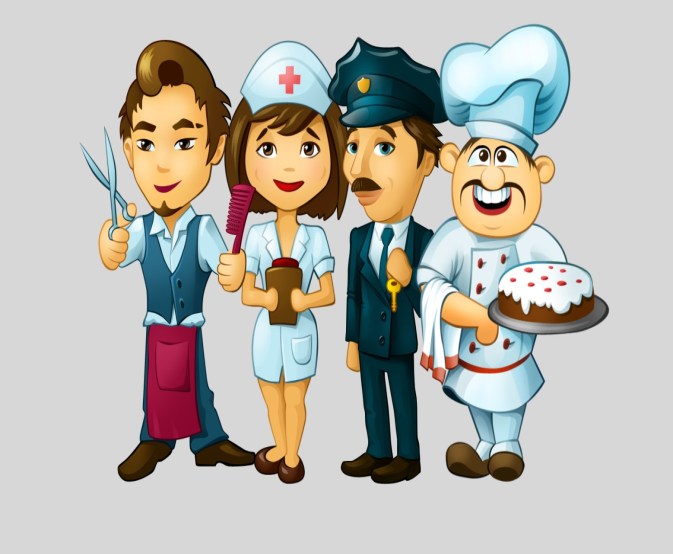 Обучающие:
формирование у детей желания научиться выполнять трудовые действия представителей разных профессий;
 расширять и закреплять знания детей о разных  профессиях;  
 расширять знания названий профессий;
-       научить детей отражать в сюжетно-ролевой игре особенности, присущие различным профессиям.
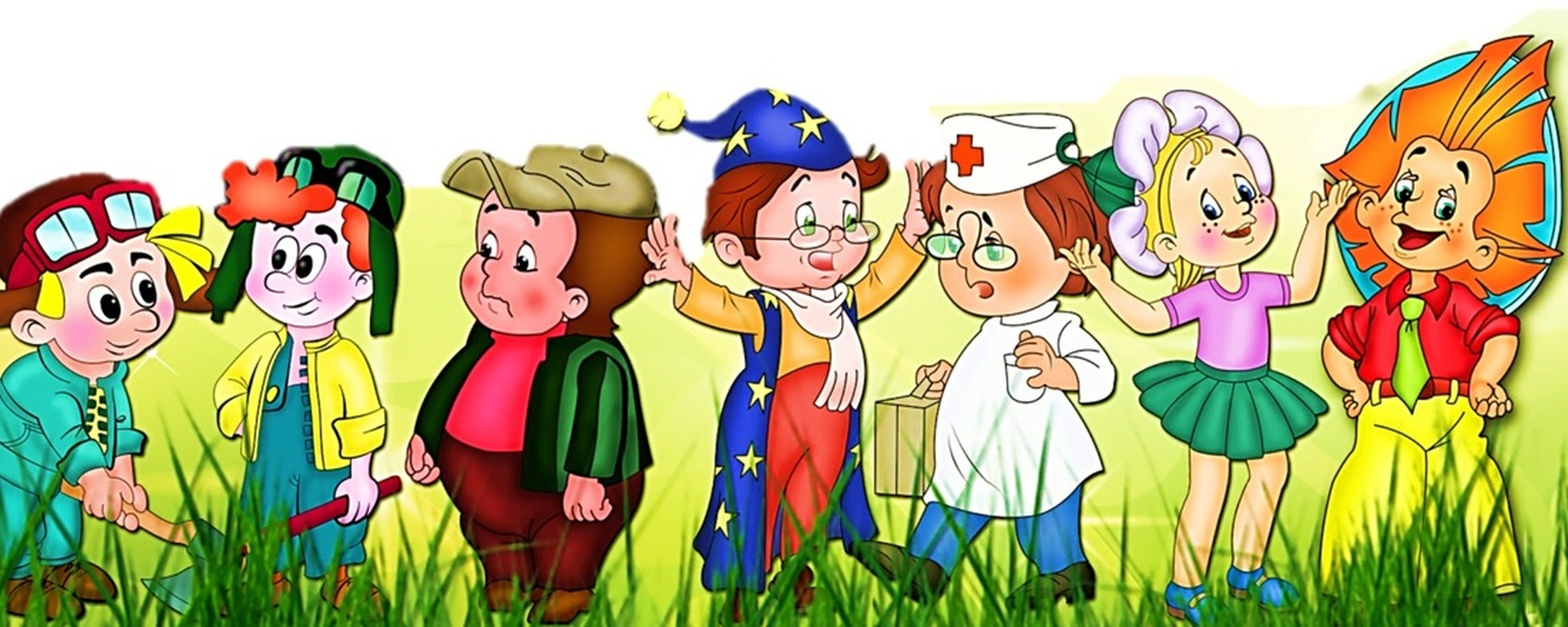 Задачи проекта
Развивающие: 
- развивать игровую деятельность детей;
- развитие познавательной активности, интереса к профессиям взрослых;
- развивать речь, обогащать словарь детей, память, наблюдательность, познавательный интерес, творческие способности.
         

 Воспитательные: 
 - воспитание бережного отношения к труду взрослых и результатам их труда;
 - воспитывать умение внимательно слушать, не перебивать, дополнять и исправлять ошибки своих товарищей
Методы и формы работы
1. Игровая деятельность: дидактические, сюжетно-ролевые, подвижные игры, беседы, использование иллюстраций.
       2. Художественное творчество.
       3. Чтение художественной литературы.
       4. Целевые экскурсии на территории детского сада.
       5. Создание картотек и дидактических альбомов.
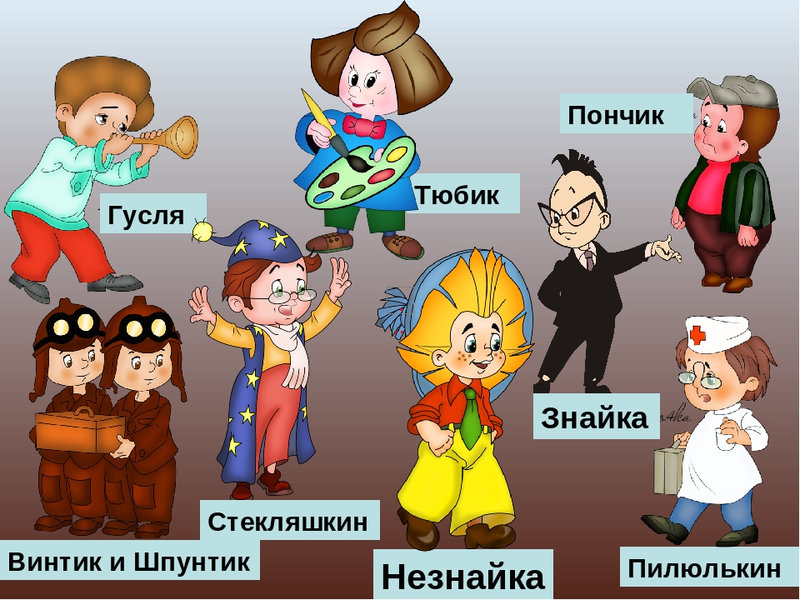 Взаимодействие с семьями воспитанников:
рекомендовать к просмотру с детьми мультипликационных фильмов: «Сказка про лень» (Союзмультфильм, 1976 г.), «Ох и Ах» (Союзмультфильм 1975г.), «Так сойдёт» (Союзмультфильм, 1981 г.) режиссера Ю. Прыткова;
  -  рекомендовать родителям воспитанников провести с детьми целевые прогулки, экскурсии на место своей работы (по мере доступности), по местам профессиональной деятельности людей знакомых детям профессий (библиотека, почта, кафе, магазин и т.п.);
 -   рекомендовать родителям воспитанников в доступной для детского восприятия форме рассказать о своей профессии, её значимости и ценности для жизни общества
Ожидаемые результаты по проекту
Для воспитанников:
• более обогащённые знания по теме данного проекта;
  •понимание детьми значимости труда и необходимости профессиональной деятельности взрослых;
  •создание картотеки «Профессий» и оформление познавательно-иллюстрационного центра в условиях группы.                          
  •умение самостоятельно организовывать сюжетно – ролевые игры на основе имеющихся знаний о профессиях. 
   •расширить у детей знания и представления о профессиях, в том числе и профессиях своих родителей (место работы родителей, значимость их труда; гордость и уважение к труду своих родителей) .
Ожидаемые результаты
Для воспитателей:

Обогащение предметно-развивающей
среды.

Развитие познавательной активности, творческих способностей.

Работа по трудовому воспитанию детей.
Предварительная работа: 

чтение стихотворения В.В. Маяковского «Кем быть?», Д. Родари «Чем пахнут ремесла?», иллюстрации к стихотворениям, предложить посмотреть мультфильмы «Все профессии нужны, все профессии важны»  и про Незнайку, слова припева песни Пончика для  пальчиковой гимнастики, песня с ускорением «Три хлопка над головой…»  .
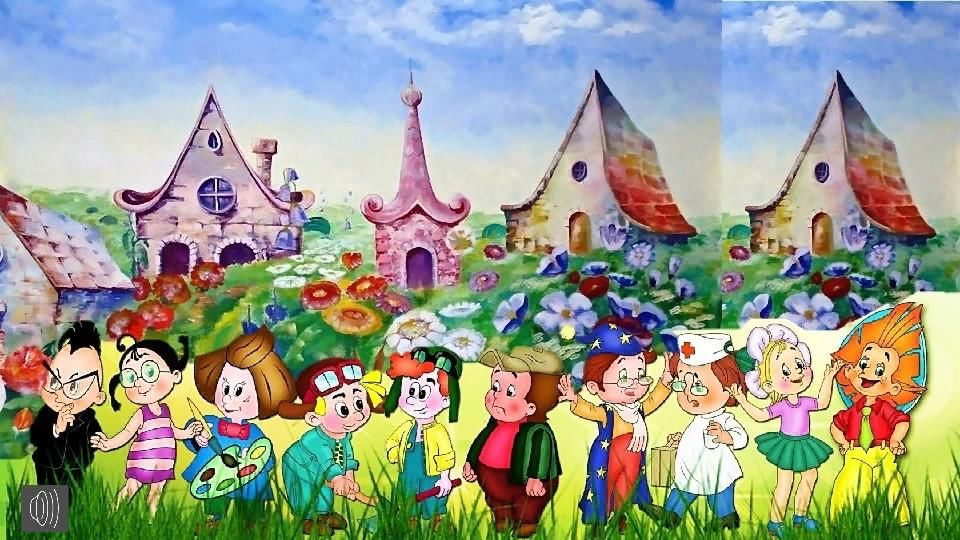 Материально-техническое оснащение: 
книги : В.В.Маяковский «Кем быть?» ,С. Михалков «А что у вас?», Дж. Родари «Чем пахнут ремёсла?» , карточки с картинками , «Волшебный сундучок» с инструментами разных профессий (дудочка, градусник ,половник  ,кисточка ) , аудиозаписи (• Песня Знайки и его друзей . Слова Ю.Энтин. Музыка Марк Минков, •Песня Пончика. Г. Гладков, вырезанные звездочки , мешочек со сладкими грибочками, одежда  для главных героев –участников досуга, оформление станций под каждого героя  ,фрукты и овощи.
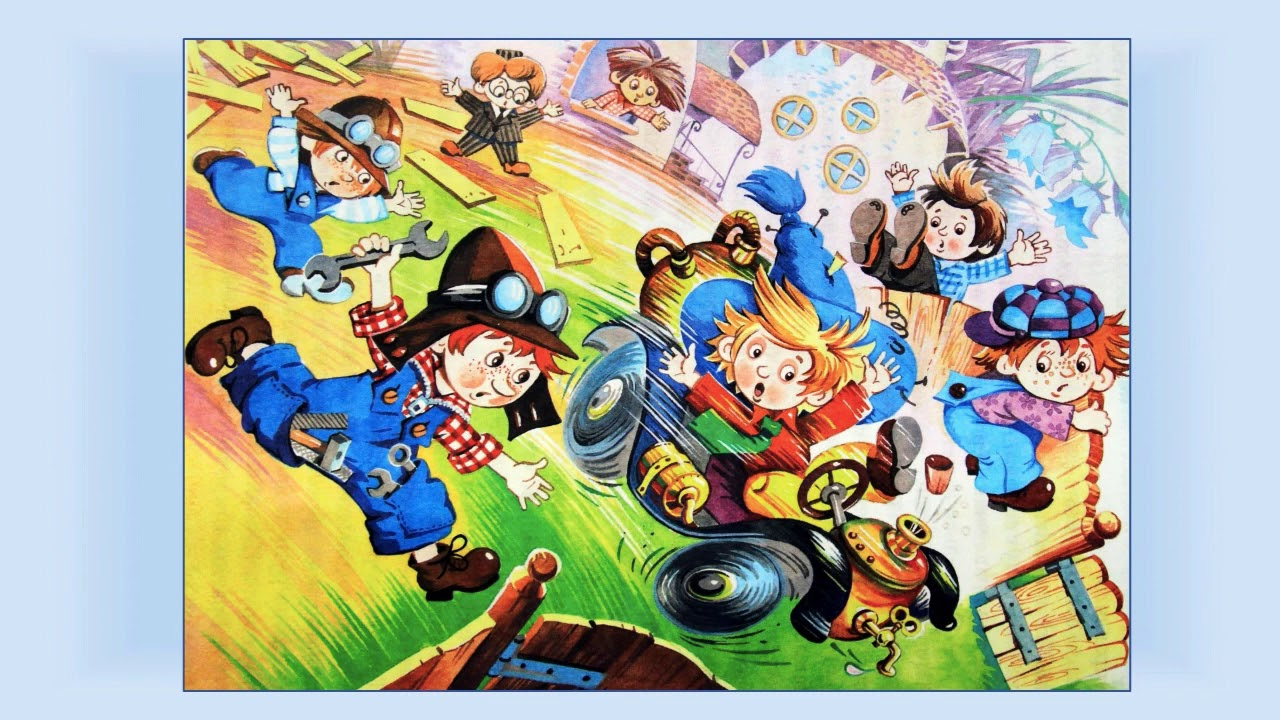 Тип проекта
по ведущему методу – познавательный, творческий (детский праздник)
по содержанию - ребенок, общество и его культурные ценности
по характеру контактов - внутри одной  возрастной группы
по количеству участников – групповой (дети 3-4 лет, воспитатель)
по длительности – краткосрочный
Продукт проекта
Работа с раскрасками: «Кем я хочу стать, когда вырасту».
Создание альбома «Профессии наших родителей».
Консультация для родителей.
Оформление презентации проекта.
I этап - предварительный
.
- изучение материала по теме проекта;
 -обоснование его актуальности, проблематики;
 - определение цели и задач, сроков реализации;
 -подбор методического материала, необходимого для реализации проекта;
 -оформление книжного центра детской литературой и иллюстрациями по 
теме проекта;
 -подбор дидактических, сюжетных, настольно-печатных игр для 
 познавательной и двигательно-активной деятельности воспитанников;
 -введение детей в проблематику данного проекта. (Каждое утро ваши 
родители приводят вас в детский сад, а сами уходят! Куда они уходят? Зачем?);
 - выявление знаний воспитанников о трудовой деятельности их родителей, 
названии профессий.
II этап - основной (реализация проекта)
• чтение детской художественной литературы:
          - В. Маяковский. «Что такое хорошо и что такое плохо?», В. Маяковский. 
«Кем быть?» С. Михалков.«А что у вас?»,Дж. Родари. «Чем пахнут ремёсла?»,
Н. Мигунова. «Любимые профессии малышей» 
              • беседы о труде людей, трудолюбии и лени, о профессиях родителей, о значимости труда в жизни каждого из нас, о предметах, облегчающих труд человека:
          - «Что такое профессия?»,«Для чего людям трудиться?» ,«Что нам нужно 
для работы», «Что было бы, если бы пропали все доктора, повара, строители…»
           • конструирование 
           • дидактические, настольно-печатные, пальчиковые игры:
         - «Назови профессию», «Кому, что нужно для работы?», «Назови, что 
лишнее», «Построим дорогу», «Куда едут машины?».
III этап - заключительный
•оформление познавательно-иллюстрационного центра с использованием 
картотеки «Профессий»;
 •подготовка презентации и оформление проекта.
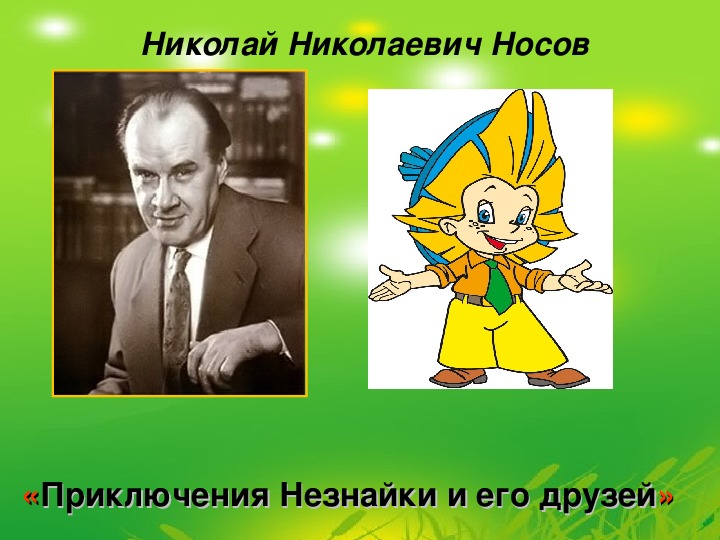 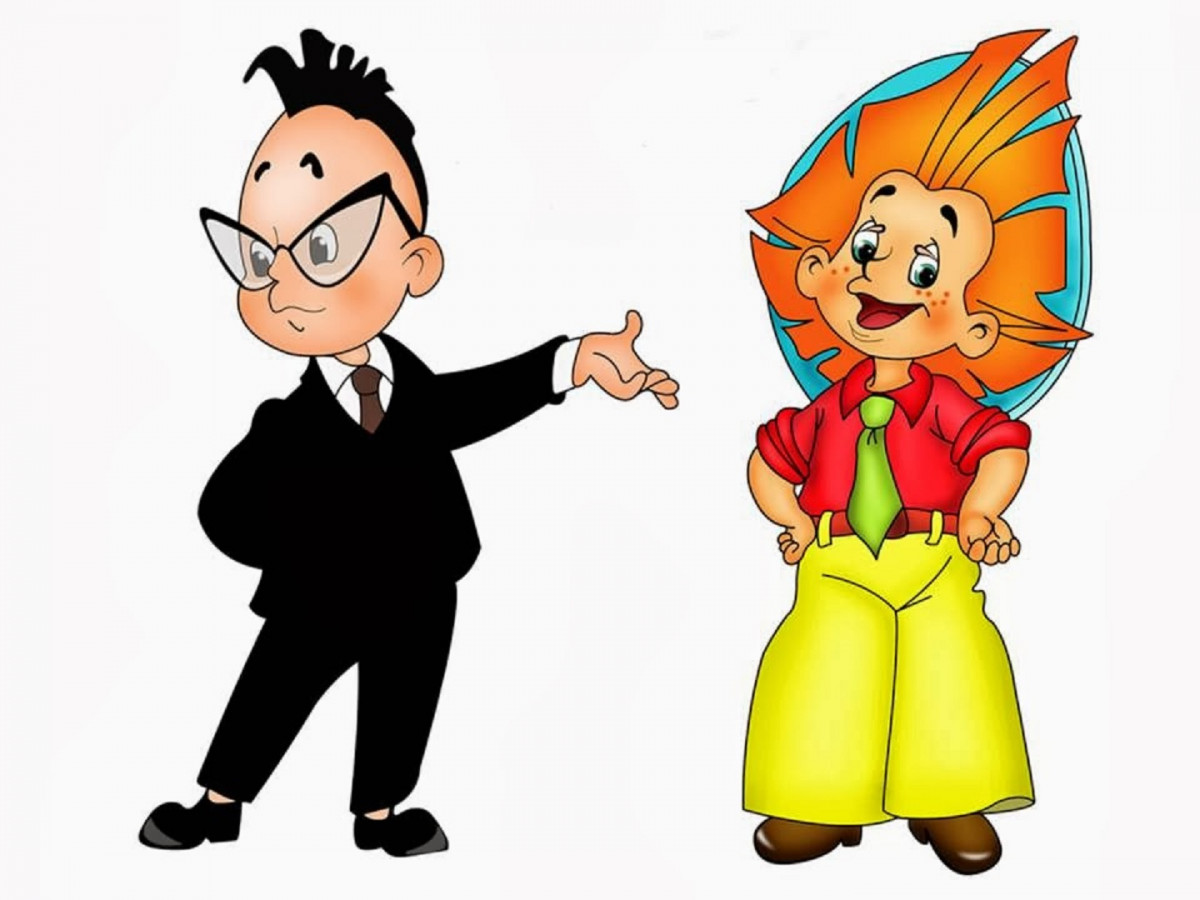 Вывод
Дети получают возможность расширить и уточнить знания о профессиях и словарь. 
Непринужденная беседа взрослых с детьми обеспечивает развитие детского мышления,   способность устанавливать простейшие связи и отношения, вызывает интерес к трудовой деятельности взрослых.
 Отношение к профессии вырабатывается в процессе социализации личности, который охватывает и дошкольный период.
Список литературы
- Куцакова Л.В. Конструирование и ручной труд в детском саду.- Москва
«Просвещение», 1990.-15 с.
- Куцакова Л. В. Трудовое воспитание в детском саду. Система работы с
детьми 3-7 лет. –М.: Мозаика-Синтез, 2012. – 128 с.
- Алябьева, Е. А. Ребенок в мире взрослых. Рассказы о профессиях.
М. : Сфера, 2016. – 230 с.
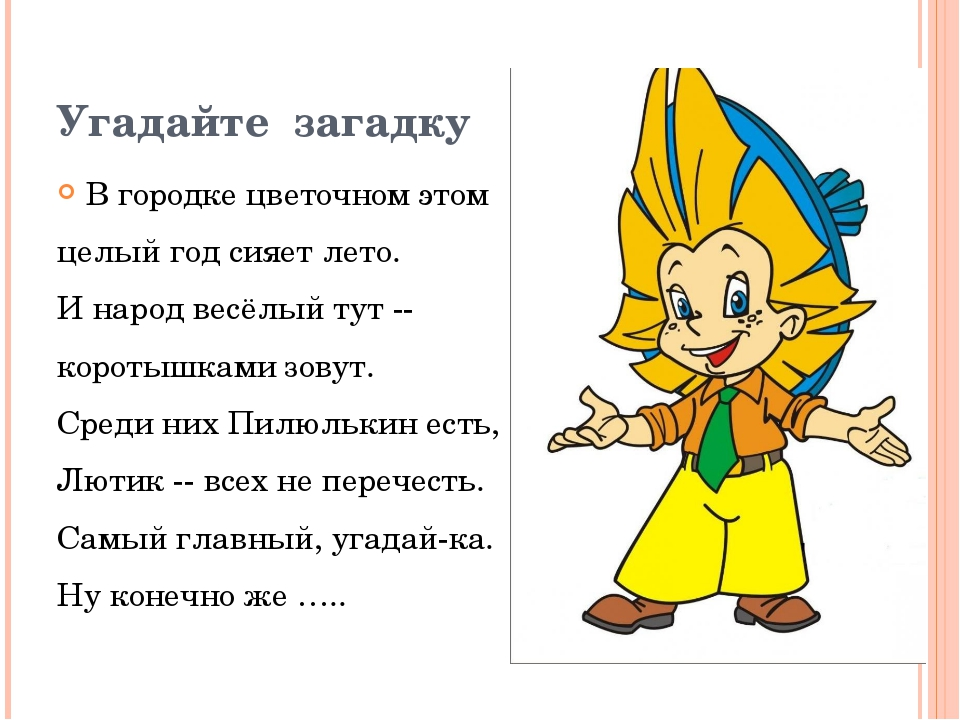 Спасибо за внимание!
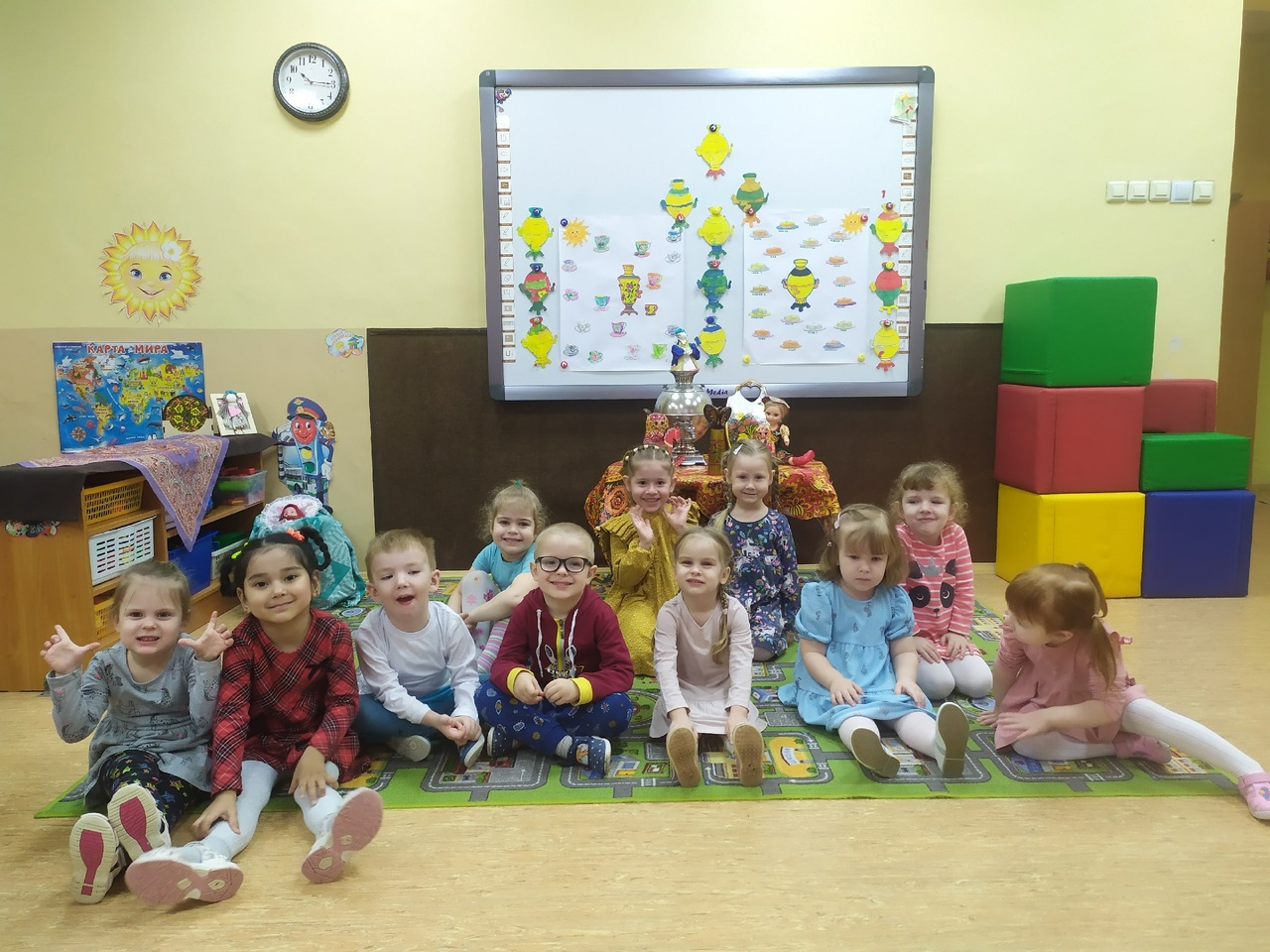